FS_eLCS_Ph3 Status Report
Ming Ai
CATT
FS_eLCS_ph3 status after SA2#153e(1/2)
Progress in SA2#153e:
SA2#153E was the 5th  meeting to have FS_eLCS_Ph3 on agenda; 
26 P-CRs proposing solutions updates, evolutions & conclusions have been approved; 
All Key issues have been concluded.
WID revised for reflected progress have been approved.
TR23.700-71 is will be sent to SA#98e for Approval. 

RAN impacts or dependencies:
Some conclusions have RAN impacts or dependencies.
3 LS-out approved:  “Response LS on LCS framework for Network verified UE location (NTN)”,  “LS Out on Positioning Reference Units”,  “LS on LPHAP information delivery to RAN”

Next steps:
Proceed to Normative work.
[Speaker Notes: Response LS on LCS framework for Network verified UE location (NTN),  LS Out on Positioning Reference Units,  LS on LPHAP information delivery to]
FS_eLCS_ph3 status after SA2#153e(2/2)
RAN impacts and dependencies:
Some conclusions have RAN impacts or dependencies.
Other WG dependencies
Not identified yet.
Contentious Issue:
None.
Focus for the Next Meeting (SA2#154):
1st meeting for the Normative work. 
List identified RAN dependencies and send liaisons to relevant RAN WGs if needed.

Overall Plan: (See next slides)
FS_eLCS_ph3 status for SA#98E
Progress since SA#97:
26 P-CRs proposing solutions updates, evolutions & conclusions have been approved; 
All Key issues have been concluded.
WID revised for reflected progress have been approved.
TR23.700-71 is will be sent to SA#98e for Approval. 

RAN impacts or dependencies:
Some conclusion have RAN impacts or dependencies. 
LS exchanges on “LCS framework for Network verified UE location (NTN)”,  “Positioning Reference Units”,  “LPHAP information delivery to RAN”…


Next steps:
Proceed to Normative work.
eLCS_ph3 status for SA#98E(to be updated after SA2#154)
Progress since SA#97:
SA2#154 is the 1st meeting for the Normative work. 
---. 

RAN impacts or dependencies:
…..


Next steps:
Continue the Normative work.
Overall work plan, submitted to SA2#149e
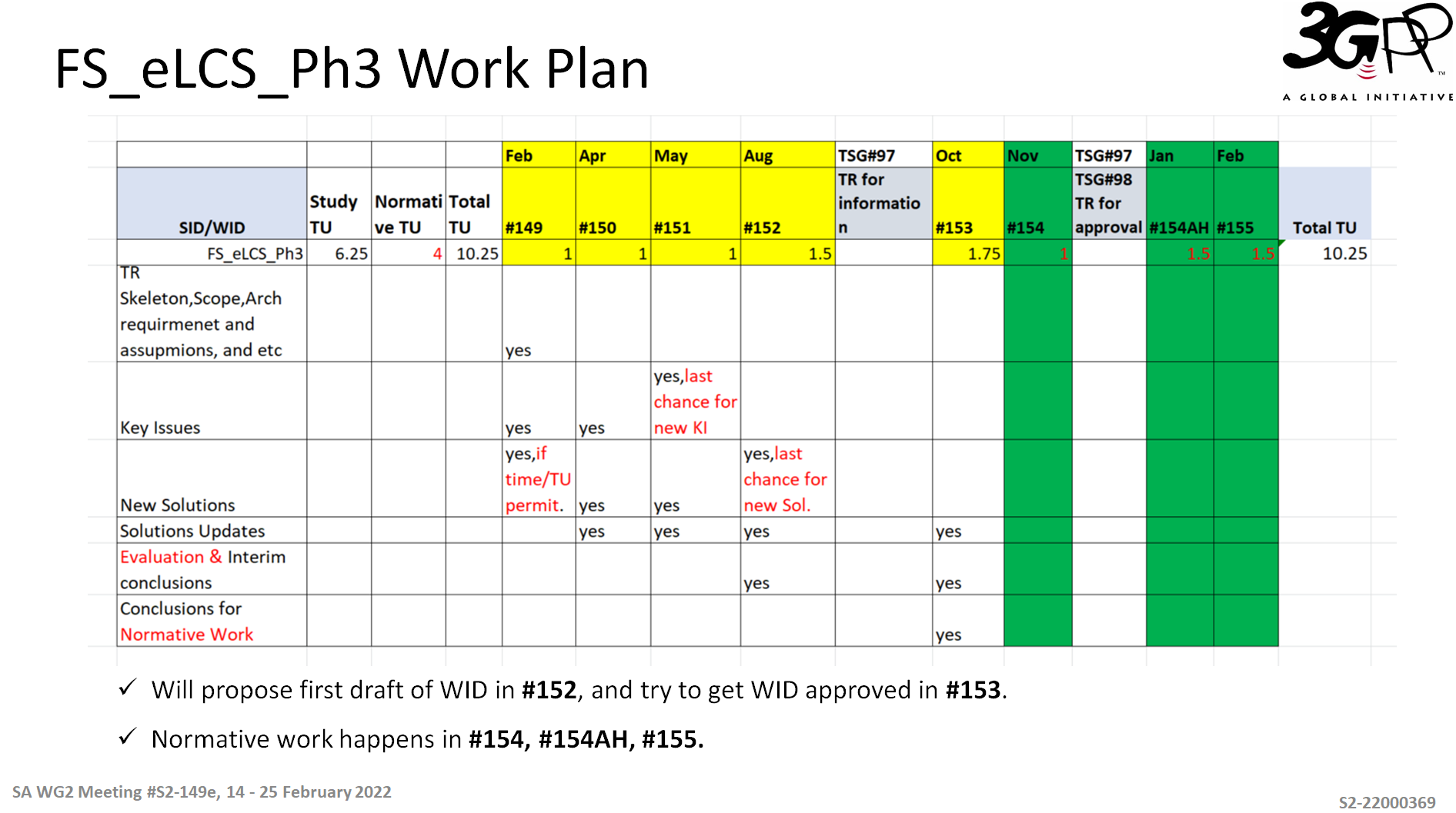